Share.ialab.dsu.edu
Password1!
GNU Radio
GNU Radio
What’s the point?
Construct crazy hardware radios… in code!
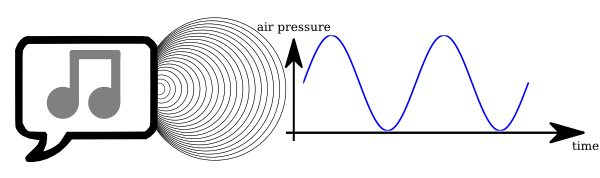 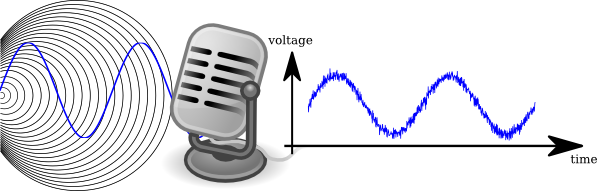 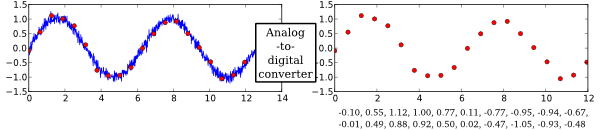 *images stolen from gnuradio.com
Sampling Rate
We have to take samples of a signal and store it somehow
Big deal in the audio world
Also called: sampling frequency
Measured in hertz! (cycles per second)
Bandwidth: what’s the range
Around 48000 Hz may be familiar to audio folks (48 kHz)
Why?
Nyquist Principle
Fun math times!
But really…
If our frequency of sampling is > two times maximum frequency of the sample… 
We avoid aliasing and have a “perfect” reproduction
Why is audio around 48kHz then?
We can only hear around 20,000Hz, so double it and we’re set
Common Sampling Rates
8,000 Hz, analog phones, walkey talkeys
16,000 Hz, common for VoIP stuff
44,100 Hz, audio CD’s (we can thank Sony for this)
48,000 Hz, Consumer video stuff, digital TV, DVD
96,000 Hz, Blu-ray, HD DVD

Tidbit: most human conversation is in the 5Hz – 4kHz range
Hence we sample it at 8 kHz
Real Hardware Sampling
Fancy expensive radios
Ettus B200’s: 61.44 mHz (61.44 million samples per-second)
This is a lot

Wifi typically rolls with 20 MS

Sometimes we need to re-sample
Convert signals sampled at one rate to another
Example: taking in FM radio and passing it you your sound card
Sound cards -> typically 44ksps (44kHz)
Other Sampling Stuff
GNU Radio will sometimes label sampling rate as:
Samples per Second (ksps)
Which isn’t “official” but it makes more sense than saying:
I sampled the 15,000 Hz signal at 30,000 Hz
Instead…
I sampled the 15,000 Hz signal at 30,000 samples per second (or 30 ksps)
Other trickyness
Since this is all defined in software, we’re technically simulating the sampling, so technically it’s all fake
Real world: if you’re not careful, you may max out your CPU generating samples
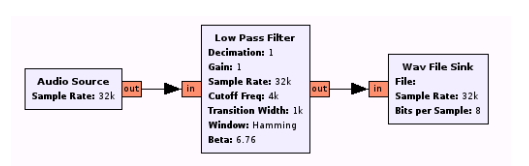 Concepts within
Graphs- pie chart, bar graph, etc
Blocks- actual signal processing (usually C++/Python backend)
Ports connect blocks together
Source: Block’s w/ only output
Sink: block with only input